Suvorovites and a Healthy Living Guide.
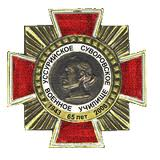 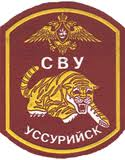 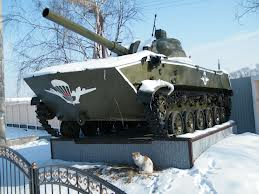 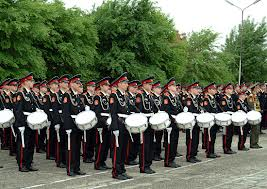 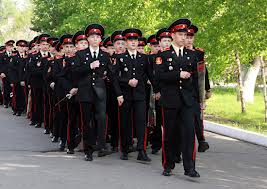 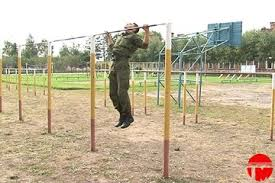 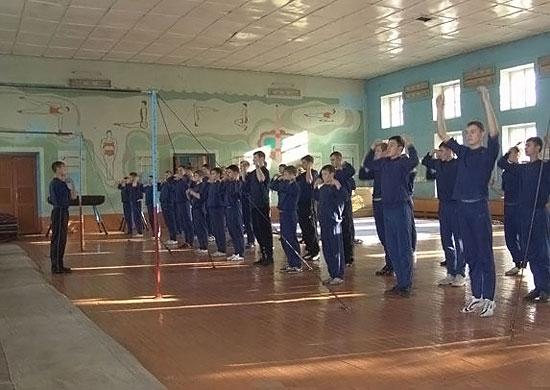 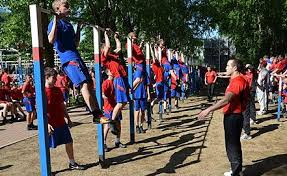 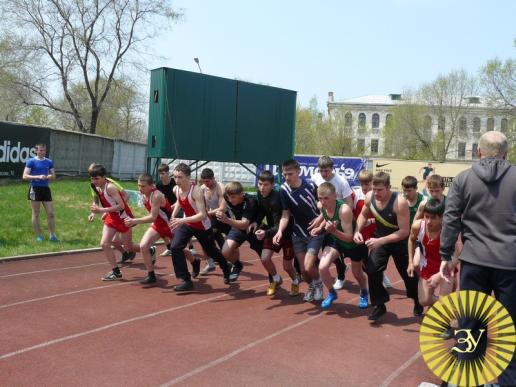 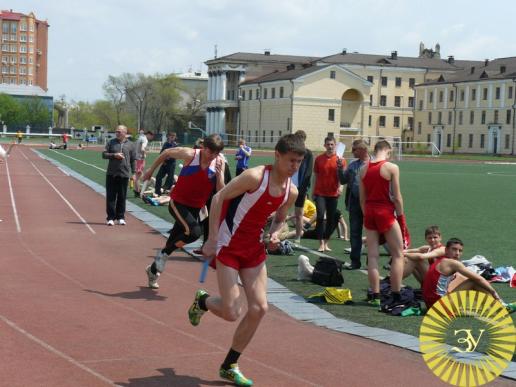 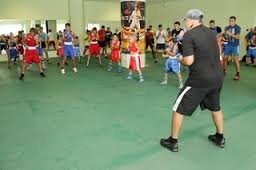 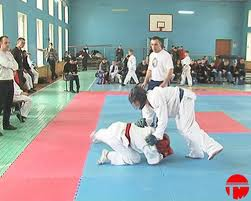 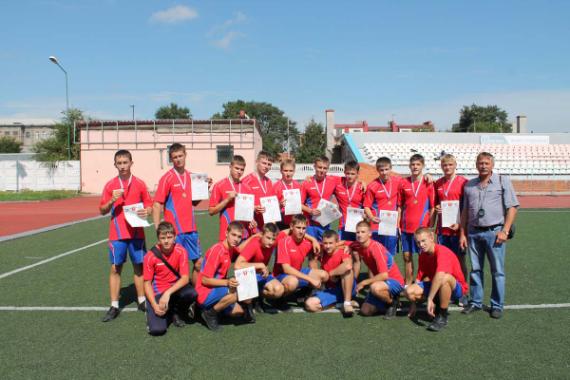 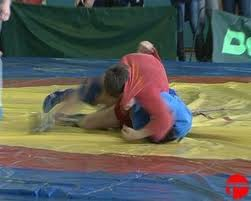 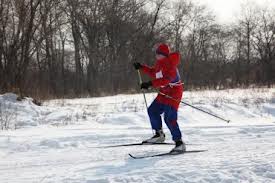 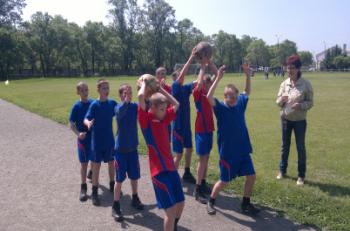 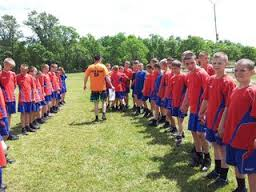 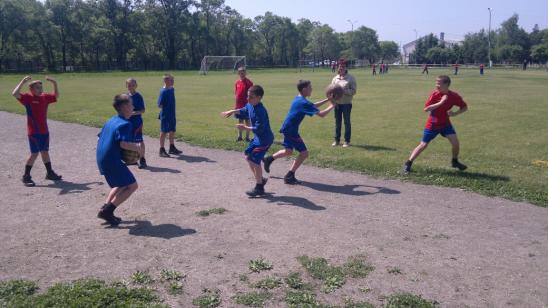 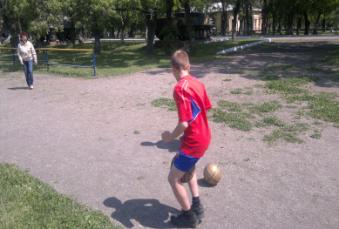 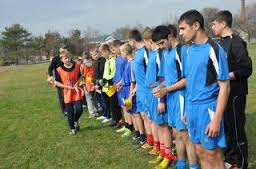 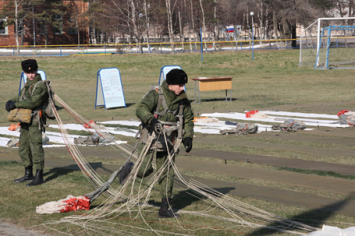 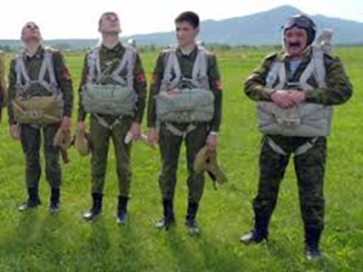 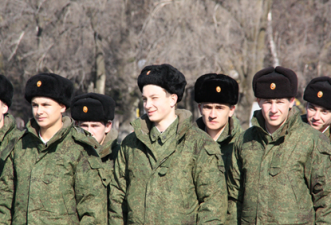 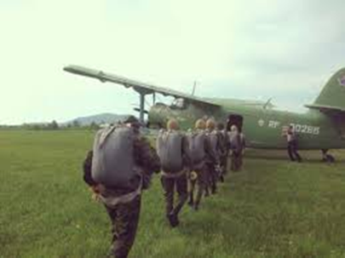 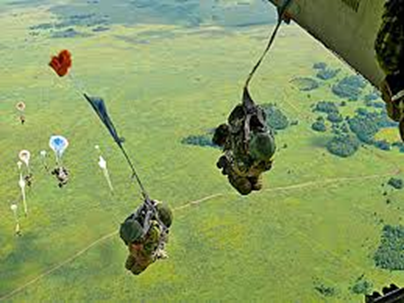 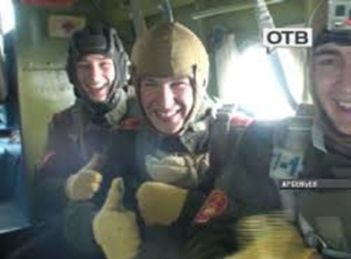 Our motto is: “Good health is a strong energetic body and mind working together challenging the world and being challenged by the world”.
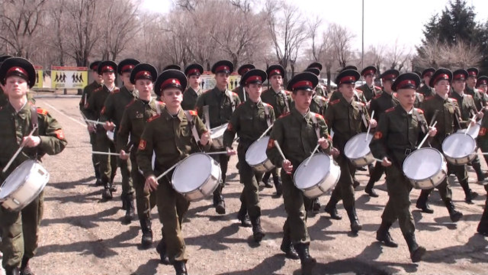 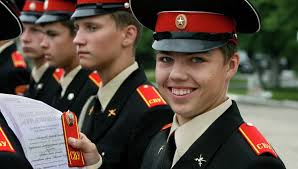